Improving Life- Positive Thinking
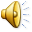 What will you do today to make you feel proud?
Positive Thinking is the Key
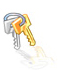 You become what you think about
“Let our advanced worrying become our advanced thinking and planning” Winston Churchill
“Take the first step in faith, you do not have to see the whole staircase just the first step” Martin Luther King
If opportunity doesn’t knock build a door’
Success is a consequence and must not be a goal!
Don’t let what you cannot do interfere with what you can do!
Think about what you are going to achieve not what you have not achieved
“ If you can dream it you can do it” Walt Disney
It doesn’t matter if you’re a slow walker as long as you don’t walk backwards
So what will you do today to make you feel proud?Its never too late to try!Try one small change for today!